5. A minimal governing category can be NP

     I like [NP  the  soldiers’ pictures of them/themselves]


                                                                                                   governing category






      (a)  I like the soldiers’3 pictures of themselves3      -> satisfies Binding Condition (A)
      (b)  I like the soldiers’3 pictures of them4              -> satisfies Binding Condition (B)
          *I like the soldiers’3 pictures of them3              -> violates Binding Condition (B)
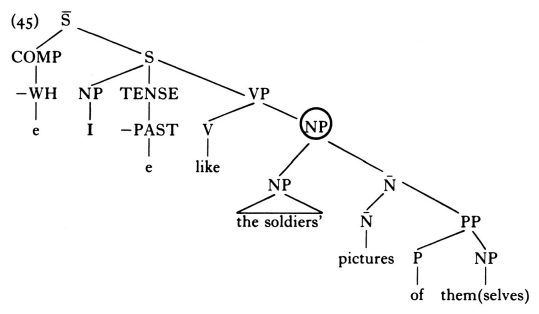 (50)   The soldiers like her picture of them/themselves
    (51)  *The soldiers2 like [NP her3 picture of themselves2 ]
    (52)   The soldiers2 like [NP her3 picture of them2 ]

                               S
                     NP                  VP                  minimal governing category
              The soldiers2     V               NP
                                   like       NP             N’
                                              her3     N           PP
                                                      picture   P       NP
                                                                 of      themselves2
                                                                          them2
6. Can empty NPs serve as antecedents?
      Can traces be antecedents for anaphors?

     (1) John2 seems [S  t2  to have hurt himself2 ]
                  governing category
      The anaphor himself is governed by the verb hurt, 
    and the minimal governing category containing the 
    governor and the governee is S. 
      Binding Condition (A) requires that it has a coindexed
    c-commanding antecedent within the governing
    category S.  Here, the trace c-commands himself and
    occurs within S, so the trace serves as the antecedent
    for himself.  
      As a result, John seems to have hurt himself 
    satisfies Binding Condition (A).
(2)  Who2 [S t2 might hurt himself2 ]    -> satisfies BC (A)
     (3)  John2 wants [S PRO2 to better himself2 ]   -> satisfies BC(A)

                 S’           
       COMP             S          gorverning category
      [+WH]     NP     T         VP
        Who2    t2   might  V       NP
                                 hurt    himself2